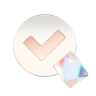 ИПОТЕКА НА СТРОИТЕЛЬСТВО 
ЖИЛОГО ДОМА
ИПОТЕКА НА СТРОИТЕЛЬСТВО 
ЖИЛОГО ДОМА
на своём участке 
или покупкой нового
Преимущества
первоначальный 
взнос
процентная
ставка
лимит кредитования
срок 
ипотеки
срок 
строительства
ПСК
30
СЕМЕЙНАЯ 
ИПОТЕКА
Ипотека по 
паспорту
до
млн ₽
от 6,249% 
до 21,239%
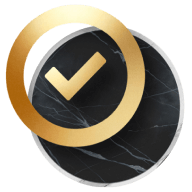 20,1
30
24
%
от
МСК, СПБ, МО, ЛО, 
до 15млн. для регионов
до
мес
до
лет
Лояльные требования 
к аккредитации партнёра
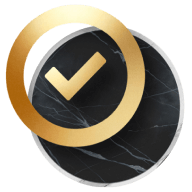 IT ИПОТЕКА
(кроме МСК и СПБ)
от 6,249% 
до 18,872%
6
6
18
от
%
Поэтапная оплата строительства с использованием аккредитивов
до
от
млн ₽
%
Порядок расчетов и раскрытия эскроу
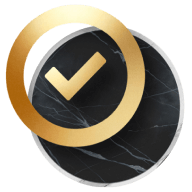 Условие раскрытия эскроу
На строительство дома
Категория партнёра
Покупка Земельного 
Участка
Ипотека до 50 млн
по выгодной ставке
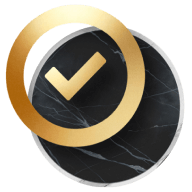 100
Ключевой / Стандарт/Эксклюзив
Акт приема-передачи дома / Акт выполненных работ по договору
Акт осмотра недвижимости от Мобильного оценщика
%
Раскрытие аккредитива без подведения коммуникаций
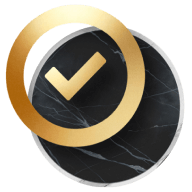 Проведение дистанционных сделок для партнёра 
и клиента
БАЗОВАЯ С 
СУБСИДИЕЙ
от 18,374% 
до 30,163%
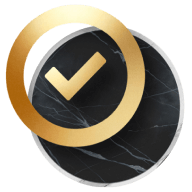 30
24
15,0
%
до
лет
мес
от
до
50
50,0
млн ₽
до
%
от
Реализована возможность работать в рамках ИЖС с эскроу- счетами:
удаленное открытие и исполнение эскроу
проводим сделки с эскроу на проектном финансирование стороннего Банка
БАЗОВАЯ 
ПРОГРАММА
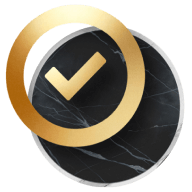 от 27,875% 
до 30,211%
МСК, СПБ, МО, ЛО,  Краснодарский край,
до 30млн. для регионов
27,5
%
от
Порядок расчетов и раскрытия аккредитивов
Постоплата после 
строительства дома
После 
строительства 
стен дома
После строительства теплого контура
После 
строительства фундамента
Регистрация залога
Покупка Земельного 
Участка
Категория партнёра
до 100 
согласно отчёту оценки
до 100 
согласно отчёту оценки
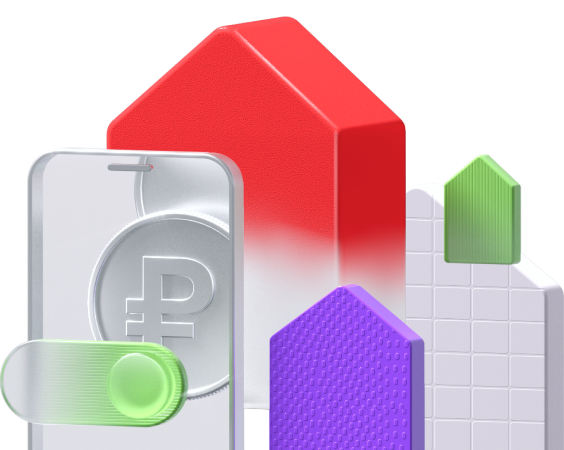 %
%
Стандарт
до 10 сделок с АБ и до 350 млн выручка в год
35
15
30
60
20
40
%
%
%
%
%
%
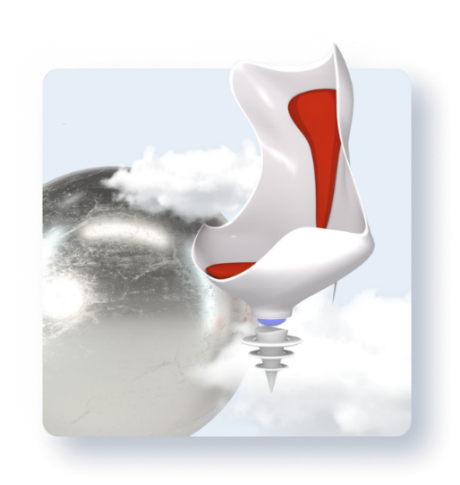 Ключевой
от 10 сделок с АБ и от 350 млн выручка в год
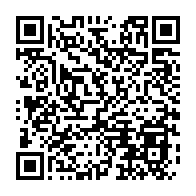 Эксклюзив
от 30 сделок с АБ и от 500 млн выручка в год
Акт выполненных работ постройка дома
Акт выполненных 
работ по фундаменту
Акт выполненных работ по теплому контуру
Регистрация 
залога ЗУ
Акт выполненных работ 
по стенам
АВТОМАТИЧЕСКОЕ РЕШЕНИЕ
Регистрация 
и получение комиссионного вознаграждения
ТРЕБОВАНИЯ
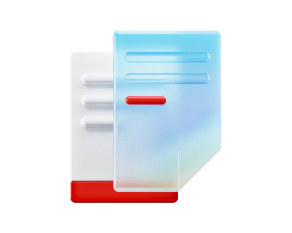 К земельному участку
К проекту жилого дома
Должен быть отдельно стоящим и не быть предназначенным для раздела на самостоятельные объекты недвижимости,
Должен быть построен подрядчиком/ строителем, согласованным банком, перечень которых размещен на сайте банка;
Площадь возводимого жилого дома не менее 45 кв. м и не более 500 кв. м.; 
Материал стен – кирпич/ бетон (в т. ч. материал на основе бетона: газоблок, пеноблок, твинблок и т. П.), Брус/ клееный брус, оцилиндрованное бревно, каркас, ЛСТК с утеплителем стен, СИП панели);
Этажность – не более 3-х надземных этажей, высота не более 20 метров.
Удаленность от границ города присутствия офиса АБ (любого формата) не далее чем на 100 км (Московская  и Ленинградская области без ограничений);
Должен находиться в собственности продавца/заемщика (-ов)
Категория использования – земли населенных пунктов/ поселений/ сельскохозяйственного назначения.
Разрешенное использование - любой из видов использования для соответствующей категории, предусмотренный законодательством рф и разрешающий возведение жилого строения; 
Допускается наличие ограничений по 56 ст. Земельного кодекса с обязательным предоставлением Уведомления
Площадь 
не более 5 000 кв. м. (50 соток). 

В случае строительства на собственном земельном участке -  допускается расположение на земельном участке зарегистрированных жилых и нежилых построек
1
1
2
2
3
3
4
5
4
5
Список документов
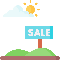 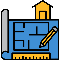 Земельный участок
Проект жилого дома
6
выписка ЕГРН (расширенная с указанием границ, ограничений, наличия межеваний, объектов и пересечений с др. участками), может быть сформирована Банком самостоятельно через специальные сервисы (ПО Мобильный оценщик и иные) ;
правоустанавливающие документы;
отчет об оценке (при цели кредита - покупке ЗУ и строительство).
договор, на основании которого будет строиться жилой дом с приложением проекта дома и поэтапной сметой расходов на строительство (вместо сметы допускается предоставление тех. задания или иного документа с указанием этапов и видов работ).
7
ТРЕБОВАНИЯ
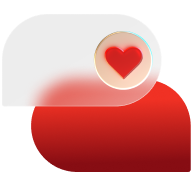 К Подрядчикам
В договоре подряда, должно быть указано:
Полная стоимость строительства.
Кадастровый номер и адрес земельного участка, на котором строится или будет построен жилой дом.
Дата окончания работ/передачи дома (не позднее 24 месяцев от даты заключения договора).
Порядок оплаты кредитных средств (должен соответствовать схеме,  согласованной с банком).
Информация о конструктивных элементах и материалах строительного объекта —материал и размеры фундамента, стен, крыши дома.
Возможность Заказчика и Кредитора (по запросу Кредитора) осуществлять проверку этапов выполнения и качества работ по договору.
Документы по выполненным работам - акт выполненных работ по фундаменту и акт выполненных работ по строительству дома (финальный Акт о выполнении работ по договору подряда). 
Порядок изменения и расторжения договора подряда, с обязательным уведомлением Банка, а в случае расторжения или изменения сторон с получением письменного согласования со стороны Банка .
Порядок возврата средств при расторжении. В случае расторжения Заказчик  поручает Подрядчику в течение 60 (Шестидесяти) рабочих дней со дня подписания соглашения о расторжении Договора/ прекращения (по любым основаниям, кроме надлежащего исполнения)/ вступления в силу решения суда о признании незаключенной/ недействительной сделкой перечислить полученные по настоящему договору денежные средства в счет возврата в порядке ст. 313 Гражданского кодекса, на счет Банка в погашение обязательств за Заемщика по Кредитному договору (с указанием данного назначения платежа, а также с указанием № и даты заключения Кредитного договора) по следующим реквизитам: № счета _______________, открытый на имя   ________________________ в Банке с обязательным уведомлением Банка о возврате средств не менее чем за 5 (Пять) рабочих дней до даты их перечисления.
Строительство жилого дома в рамках Семейной ипотеки и IT ипотеки возможно только по Договору подряда и только с расчетами через счета ЭСКРОУ открытые в Банке. 
Может быть в форме юр. лица (АО, ООО) или ИП.
Выручка компании за прошедший отчетный год не менее 10 млн. руб.
Зарегистрирована не менее 2-х лет, не на стадии реорганизации, ликвидации, банкротства (в т.ч. Банкротство учредителей). Отсутствие судебных исков от налоговых органов 
Построено не менее 5-ти жилых домов за последний год (подтверждение - договоры подряда, акты выполненных работ к ним, Акты осмотра построенных объектов, сделанные через приложение Мобильного оценщика по ссылке https://ocenka.mobi/alfabank-devhouseaccreditation)
Обязательно наличие одного из кодов ОКВЭД в качестве основного или дополнительного 41.1, 41.2 42,21, 43.11, 43.12/12.1, 43.29, 43.31-34, 43.39, 43.91, 43.99.
Отсутствие убытка за последний отчетный период
Отсутствие арестов имущества и ограничений на операции
Чистые активы  за последний отчетный период по бух. отчетности положительны (только для юр.лиц)
Объем исковых требований до 10% балансовой стоимости активов или до 50% от размера собственного капитала, для ИП не более 300 тыс. руб.
Полное отсутствие исков об оспаривании дог. подряда ИЖС
Отсутствие негативной информации в отношении Подрядчика и его учредителей, бенефициаров и топ менеджеров
Отсутствие ПО в реестре недобросовестных поставщиков
Список документов для аккредитации
Анкета подрядчика 
Финансовая отчетность за последний отчетный период (закрытый год)
Документы, подтверждающие опыт строительства (сдача не менее 5ти жилых домов)
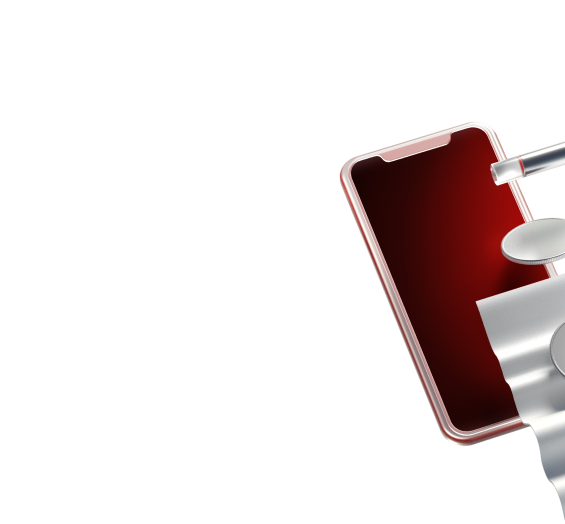 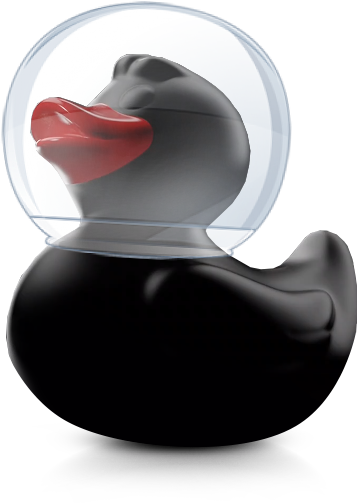 Преимущества ипотеки на ИЖС Альфа-Банка
Удаленность участка - 
до 100 км от любого офиса Банка (кроме МО и ЛО)
01
07
Сумма кредита до 50 млн в Мск и СПБ, до 30 в регионах
02
08
Онлайн оценка приобретаемого ЗУ без выезда и фото.
Рассмотрение заявки ВСЕГДА только по паспорту
03
09
Нет согласования формы договора подряда по каждой сделке
100% авторешений по заявкам партнеров
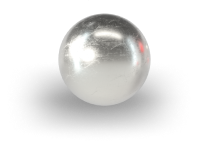 04
10
Не требуется отчет об оценке при строительстве на своем участке
Удаленное открытие и исполнение эскроу счета
Проводим сделки с эскроу на проектном финансирование стороннего Банка
05
11
ЗУ с ограничениями по 56 ст.
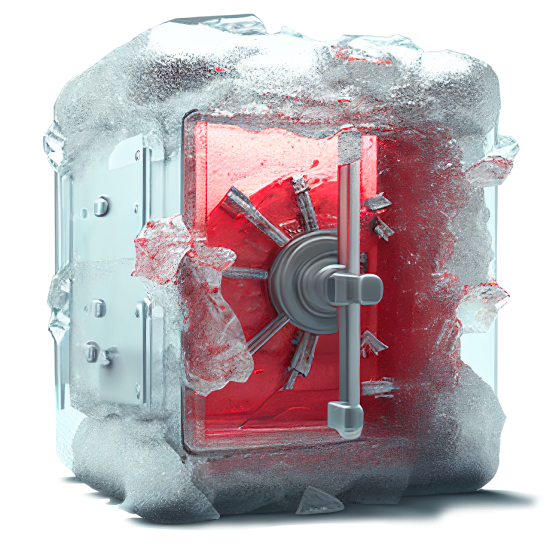 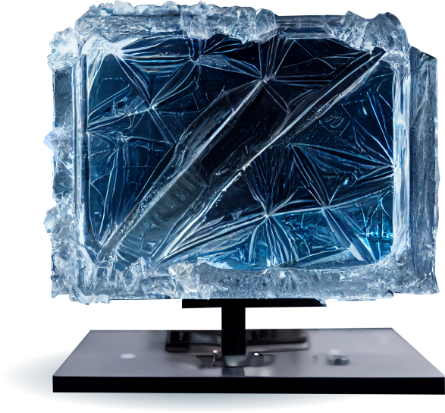 06
12
Возможность проведения сделки без посещения офиса банка
Оплата КВ партнеру
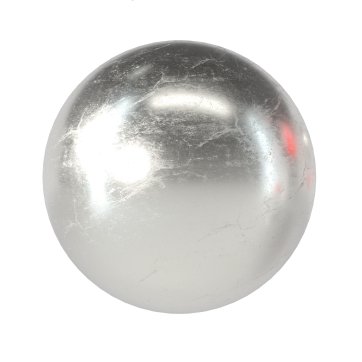 [Speaker Notes: Представить в общем стиле презентации (с сохранением информации)]